Beliefs & Biases in Web Search
Ryen White
Microsoft Research
ryenw@microsoft.com
Bias in IR and elsewhere
In IR, e.g., 
Domain bias – People prefer particular Web domains
Rank bias – People favor high-ranked results
Caption bias – People prefer captions with certain terms 
In psychology, e.g.,
Anchoring-and-adjustment, confirmation, availability, etc.

All impact user behavior
Opportunity to intersect psychology and IR
Our Interest in Biases
Bias can be observed in IR in situations where searchers seek or are presented with information that significantly deviates from the truth

More on the “truth” later…
Our Interest in Biases
Bias can be observed in IR in situations where searchers seek or are presented with information that significantly deviates from the truth

More on the “truth” later…
User behavior
Search engine behavior
Outline for Remainder of Talk
Initial Exploratory Questionnaire
Log Analysis
Labeling Content and Truth
Findings
Conclusions
Initial Exploratory Questionnaire
Gain early insight into possible biases in search
Focus on Yes-No questions (answered with “Yes” or “No”)
Simplicity: Answers along single dimension (Yes  No)

Microsoft employees; recall recent Yes-No query (in last 2 weeks)
Asked about belief beforehand and afterwards
Multi-point scale: Yes / Lean Yes / Equal / Lean No / No

200 respondents. Recalled questions such as:
“Does chocolate contain caffeine?”“Are shingles contagious?”
Survey Results
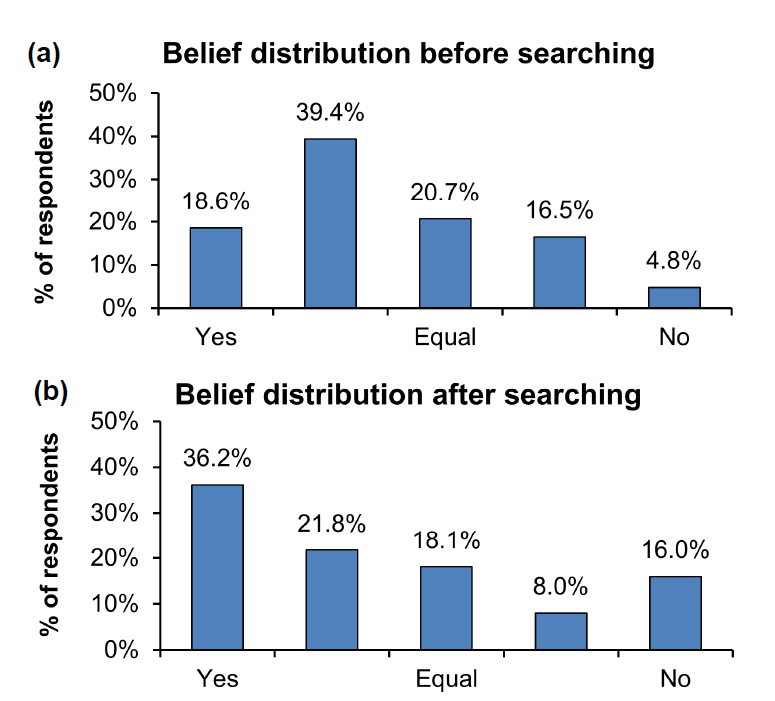 Two main findings:
1. Respondents kept strongly-held beliefs (Yes-Yes and No-No)
2. If Before = Equal, then 2x as likely to believe Yes after search
Motivated us to:Further explore possible impact of biases on behavior and outcomes
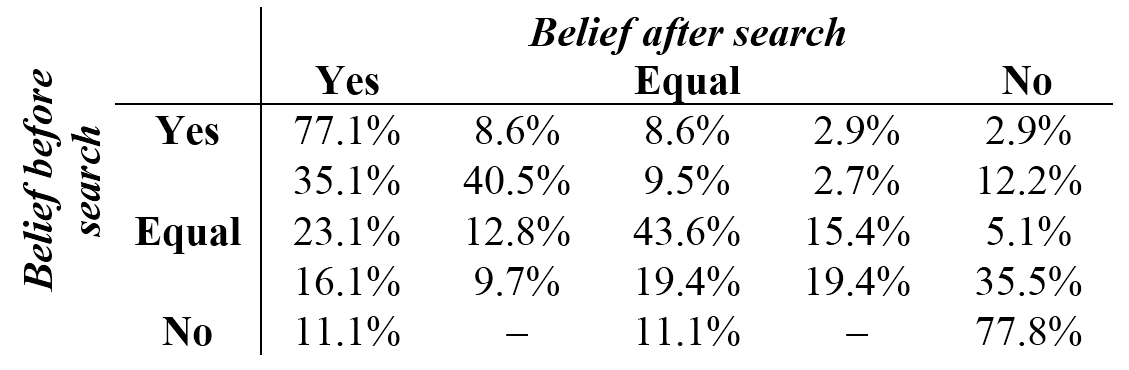 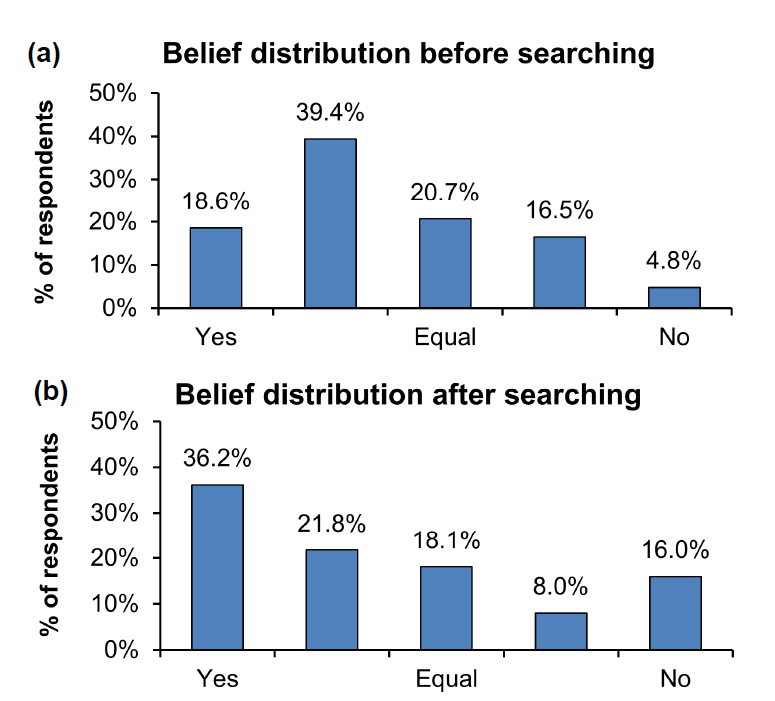 Post-search belief given Pre-search belief
Confirmation?
Log-Based Study of Yes-No Queries
Queries, clicks, and results from Bing logs (2 weeks)
Mined yes-no questions: start with “can”, “is”, “does”, etc.
Focused on health since it’s important and we could get truth

Randomly selected set of 1000 yes-no health questions
Each issued by at least 10 users, same top 10, same captions

Examples include:
“Is congestive heart failure a heart attack?” (answer = No)“Do food allergies make you tired?” (answer = Yes)
Other Data Collected
Yes-No Answer labels for captions and content of results
Physician answers for the Yes-No questions
Answer Labeling
Example Caption Labels
Yes only
Captions and result content
Crowdsourced (Clickworker.com)
3-5 judges/caption (consensus)
Task was to assign label of:
- Yes only- No only- Both (Yes and No)- Neither (not Yes and not No)
Agreement on 96% of captions
Performed similar labeling for each top 10 search results- Crowdsourced judges, agreement on 92% of pages
No only
Both
Neither
Answer Labeling
Example Caption Labels
Yes only
Captions and result content
Crowdsourced (Clickworker.com)
3-5 judges/caption (consensus)
Task was to assign label of:
- Yes only- No only- Both (Yes and No)- Neither (not Yes and not No)
Agreement on 96% of captions
Performed similar labeling for each top 10 search results- Crowdsourced judges, agreement on 92% of pages
No only
Both
Neither
Answer Labeling
Example Caption Labels
Yes only
Captions and result content
Crowdsourced (Clickworker.com)
3-5 judges/caption (consensus)
Task was to assign label of:
- Yes only- No only- Both (Yes and No)- Neither (not Yes and not No)
Agreement on 96% of captions
Performed similar labeling for each top 10 search results- Crowdsourced judges, agreement on 92% of pages
No only
Both
Neither
Answer Labeling
Example Caption Labels
Yes only
Captions and result content
Crowdsourced (Clickworker.com)
3-5 judges/caption (consensus)
Task was to assign label of:
- Yes only- No only- Both (Yes and No)- Neither (not Yes and not No)
Agreement on 96% of captions
Performed similar labeling for each top 10 search results- Crowdsourced judges, agreement on 92% of pages
No only
Both
Neither
Physician Answers
Two physicians reviewed the 1000 questions and gave answers
Inc. 50/50 = need more info, Don’t know = really unsure
Agreement between physicians on Yes-No was 84% (=0.668)





Focused on the 680 questions where both agreed Yes or No
Distribution: 55% Yes and 45% No (used as TRUTH in our study)
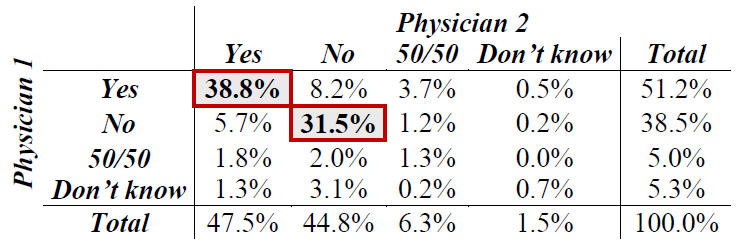 Using Physician Answers as Truth
Used consensus physician answers as truth in three ways:
 
How closely does distribution of results match the truth?
How closely does interaction behavior match the truth?
How closely do answers that people reach match the truth?

Bias = Distributions significantly differ from 55-45 Yes-No base rates
Taking Stock of Our Data
We have:

680 Yes-No health questions from search logs

Ground truth for each q via physicians’ consensus judgments

For each question we have:
HTML content of top 10 search results, plus:
Caption labels for Yes/No/Both/Neither
Result labels for Yes/No/Both/Neither
Clickthrough behavior from logs
Analysis
Three directions for analysis:

Study ranking of results with Yes-No content

Study user behavior w.r.t. Yes-No content

Study answer accuracy for Yes-No questions
Result Ranking
Volume of Yes-No content in the results
Percentage of captions or results with answer


 More Yes content in top-10 than No content
Relative ranking of top Yes-No content when both in top 10
Percentage of SERPs where top yes caption or result appears above (nearer the top of the ranking than) the top no


 Yes content ranked above No more often (when both shown)
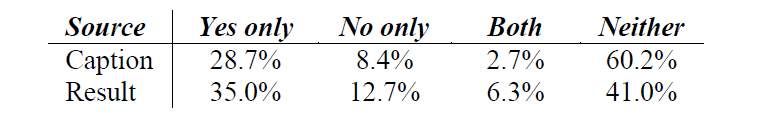 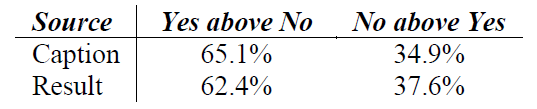 User Behavior (Clickthrough rate)
Studied clickthrough rates on captions containing answers
Controlled for rank by just considering top result (r=1)
                  	      SERP click likelihoods for different captions given variations                                     in answer presence in SERPs/captions, and rank
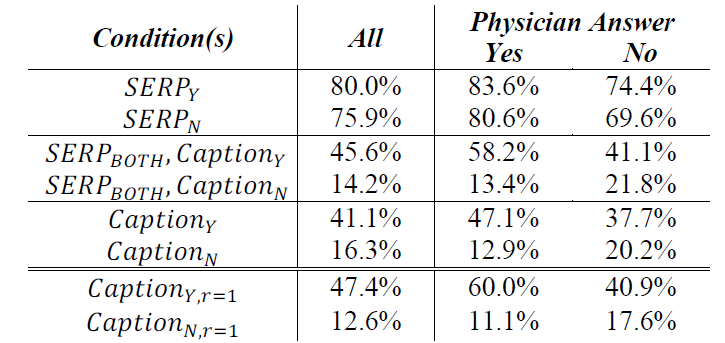 3-4x as likely to click on captions with Yes content, even though TRUTH = 55% Yes / 45% No
Just considering
top search result
User Behavior (Result skipping)
Studied result skipping behavior
Frequency with which people skipped caption w/answer to click other caption

     Distribution of clicks and skips by answer




Users more likely (4x) to skip No to click Yes than vice versa
No
Caption 1
No
Caption 2
No
Caption 3
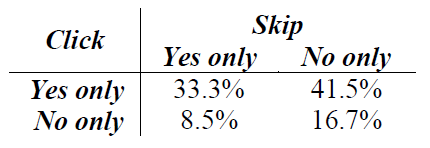 Yes
Caption 4
Answer Accuracy
Examined accuracy of the top search result, as well as first click and last click in session




Findings show:
1. Top result accurate only 45% of time, less when truth is No
2. Users improve accuracy, but only slightly (limited by top 10)
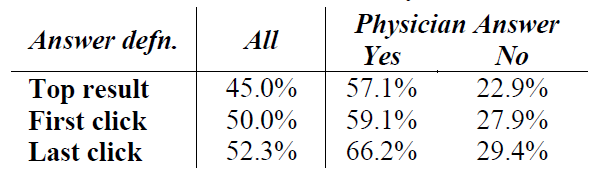 Summary of Main Findings
We observed:
Engines more likely to rank Yes above No, and return more Yes
People much more likely to click on Yes than No, even when control for availability and rank position
Engine had wrong answer @ top rank for half of questions** Given that answer present at top position (~80% of queries)

Caveats:
Findings for our particular set of Yes-No health questions
More work needed to validate with other question sets, domains beyond health, etc.
Discussion
Possible causes for observed bias include:

Search engines use behavior (hurt by common misconceptions)

Ranking algorithms consider query matche.g., for query: [can acid reflux cause back pain?]:
	Yes docs w/ “Acid reflux can cause back pain” better match 	(6 of 6 terms) than No docs w/ “Acid reflux cannot cause 	back pain” (5 of 6 terms)
missing from query
Conclusions
Studied potential bias in user behavior and outcomes
Showed effects on both from search engines

2% of queries are Yes-No questions; Searchers want answers!!
To get users to accurate answers, engines should consider truth

Future directions:
Study availability of Yes-No content online; Move beyond Yes-No
Consider how truth should be determined and used in ranking
Follow-up user studies